Y9 options information2021/22
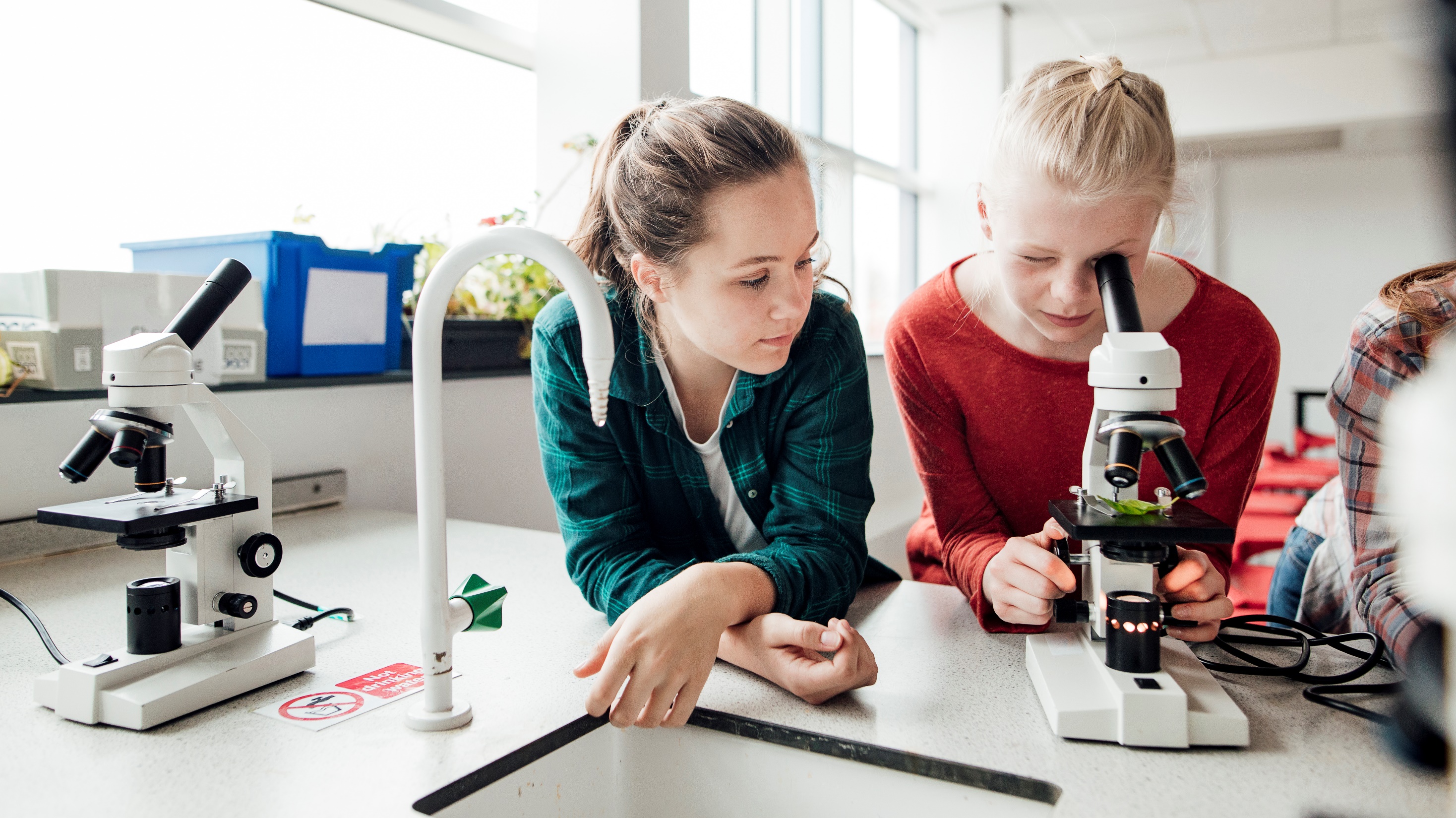 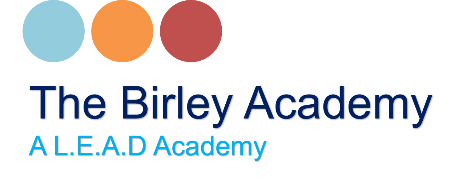 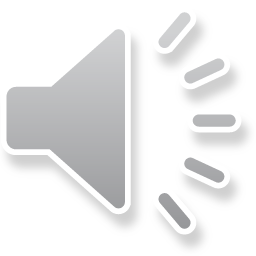 Y9 options information –an overview
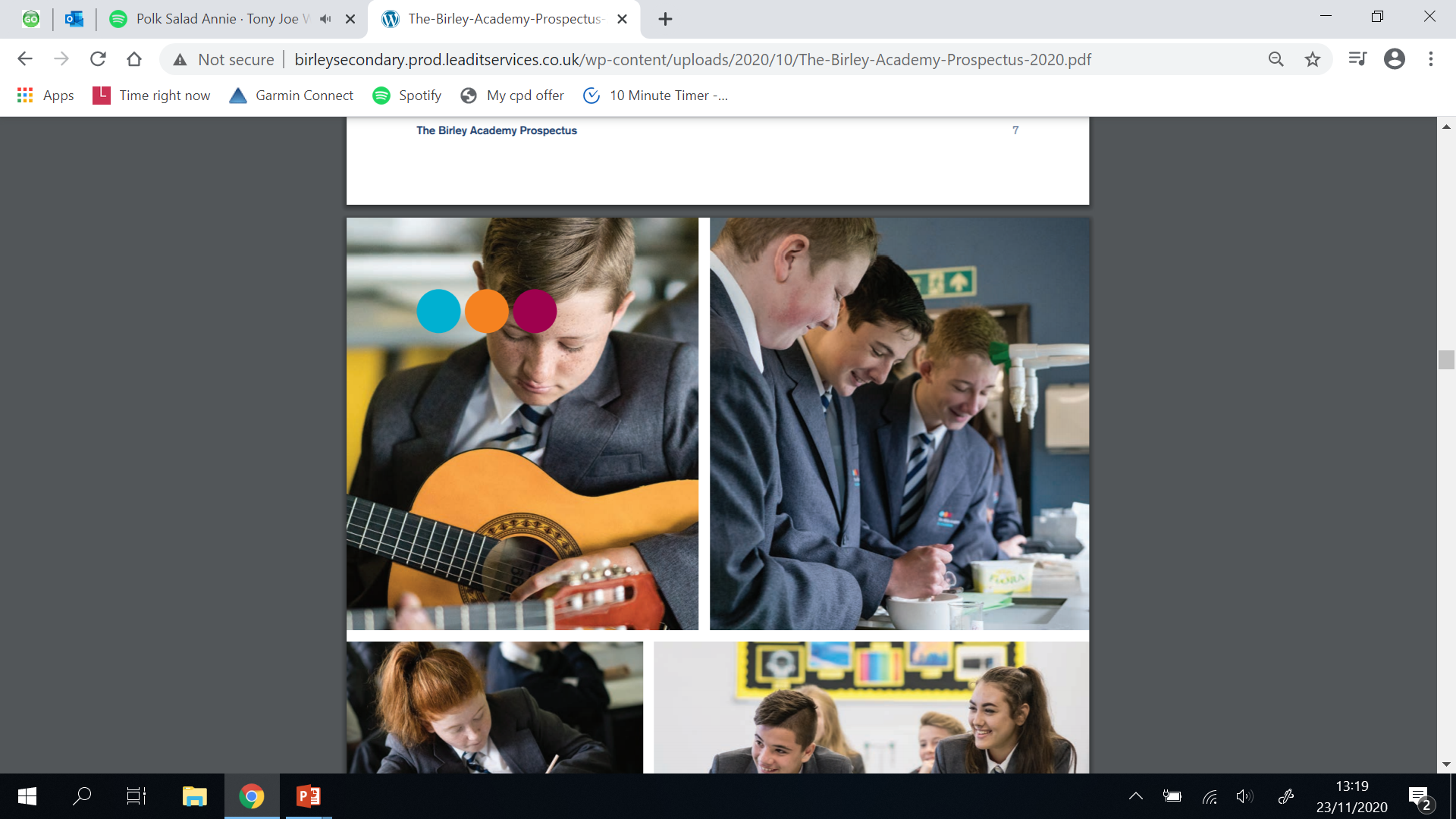 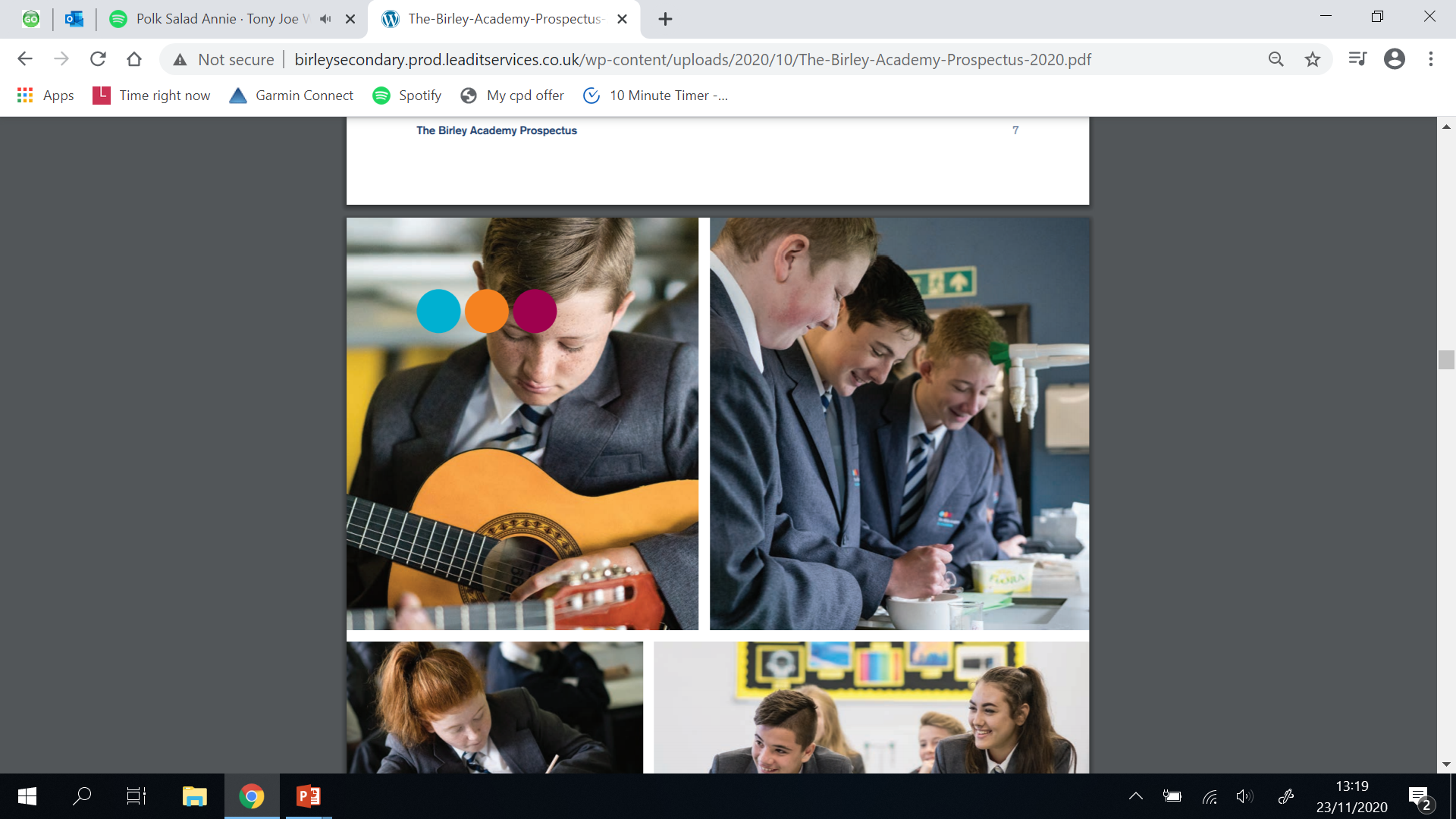 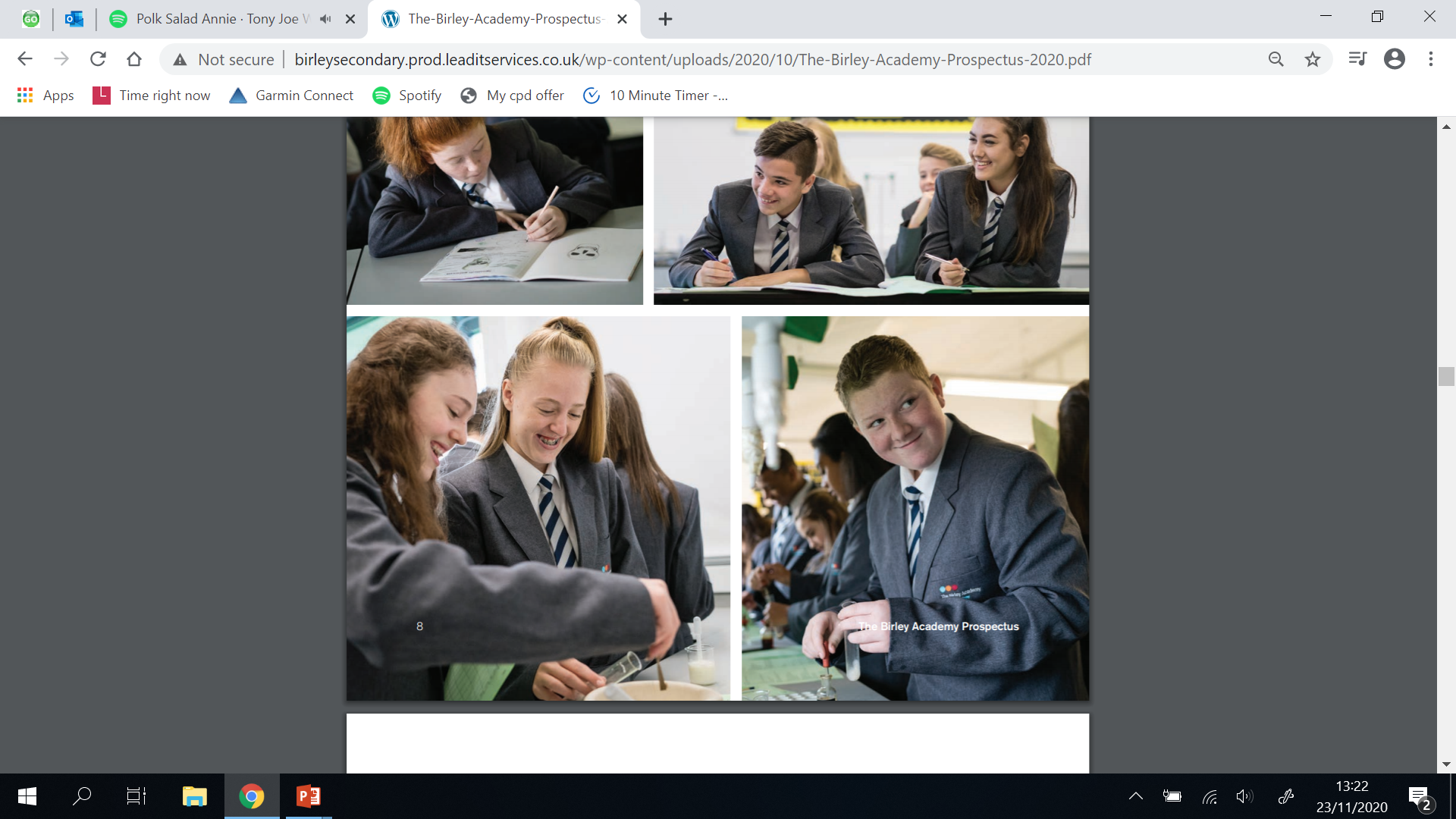 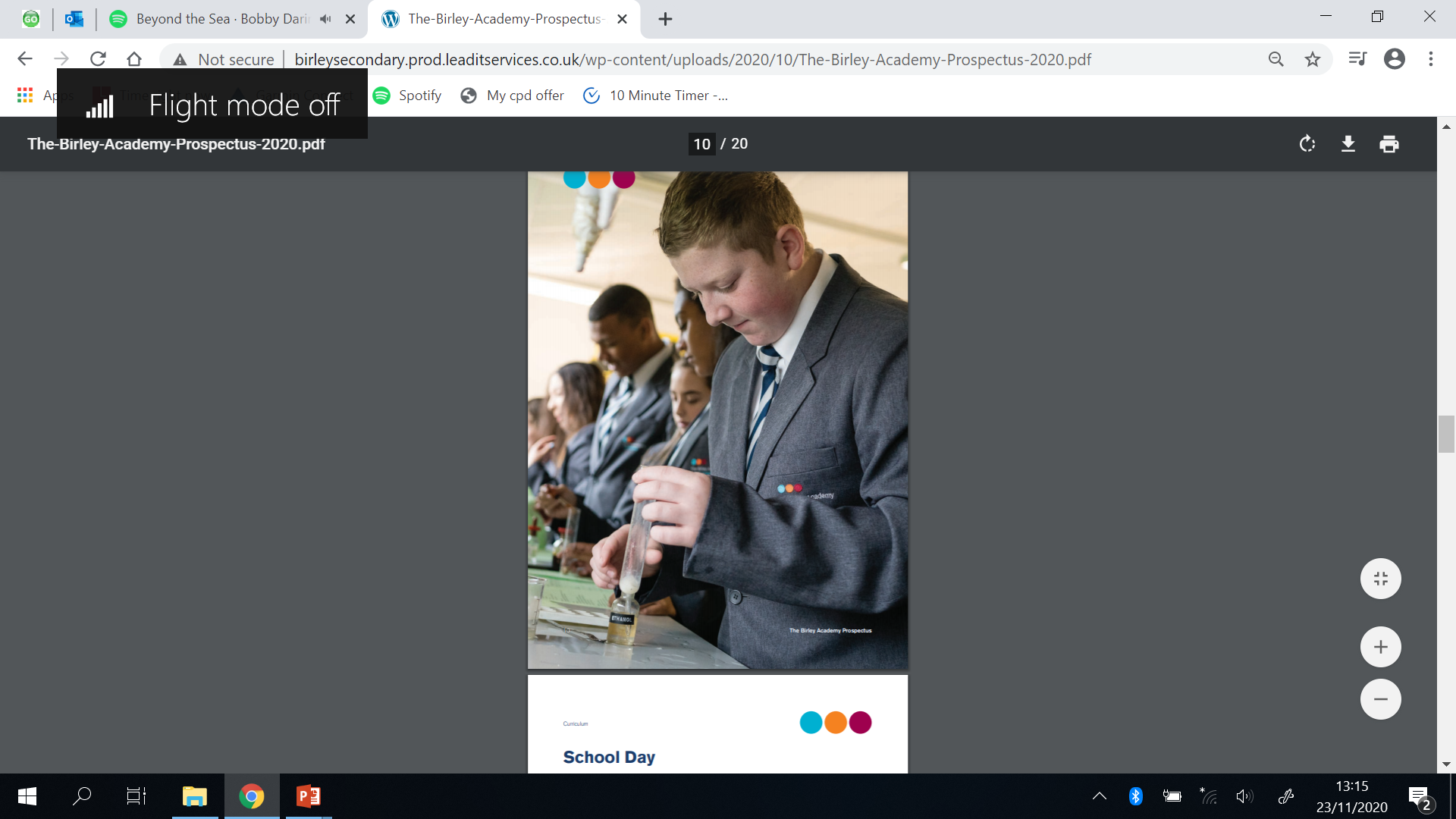 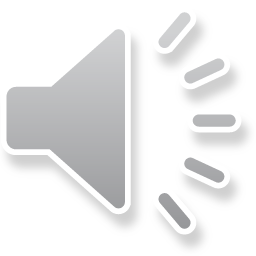 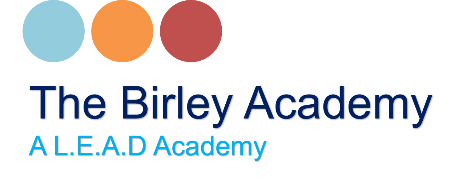 Y9 options information – the essentials
All students will receive: Three hours of PE and PSHE (Personal, social and health education) per fortnight.
All students will study: English language,English literature, mathematics and double science*.
*To be explained further in the presentation.
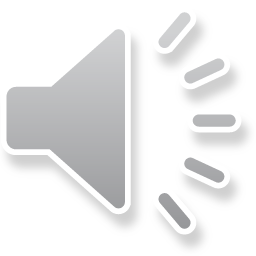 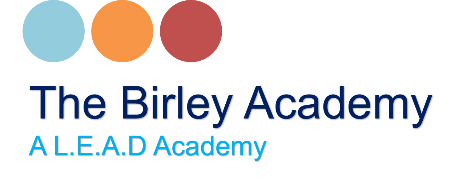 Y9 options information – important changes
Previously, students selected four options for KS4.

This year, Y9s will select three options for KS4.

The Academy has made this decision to support the mental and physical health of the students and to ensure there is recovery curriculum in place for the amount of unprecedented lost learning.
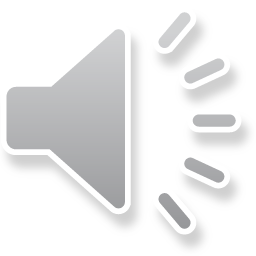 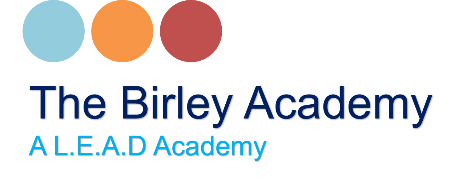 Y9 options information – differing qualifications
BTECs and OCR Nationals:
Equivalent to one GCSE.
Developed for subject areas that need to assess students in more vocational ways. 
Graded from pass, at level 1, through merit to distinction star, at level 2 (high).
GCSEsGeneral certificate of secondary education in one subject area.
Typically studied over two years with exams in Y11.
Graded from 1 to 9 (high).
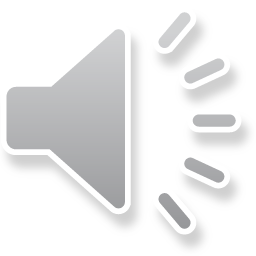 Qualification uptake - last year
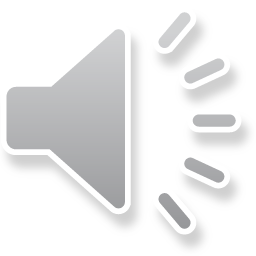 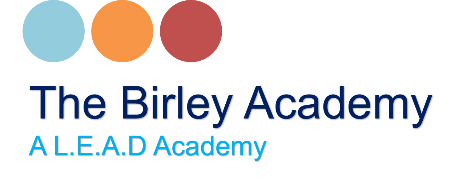 Y9 options information – Career pathways
Despite being in Y9, it is important for students to consider their future ambitions when selecting their options. 
If your son/daughter already has a university/post-16 course in mind, check the entry requirements and work backwards from there. 
Further in the presentation, there is more information on what support is available for students.
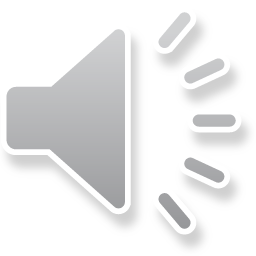 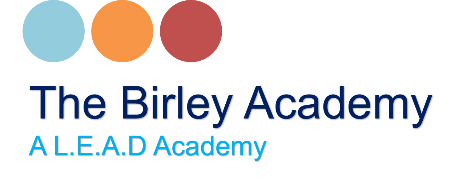 Y9 options information – The choices
1st option must be:
Geography, History or French.
2nd and 3rd options will be any two of the following:
Geography*, History*, French*, Triple Science, Creative iMedia OCR, Engineering BTEC, Food & Nutrition, Art, PE BTEC , Health & Social Care, Leisure & Tourism BTEC, Music, Performing Arts, Design & Technology: (Resistant Materials or Graphics) and/or Religious Studies.
*If not selected in 1st option.
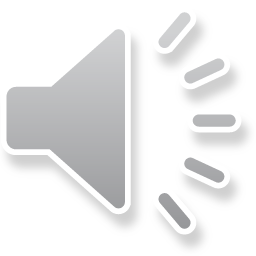 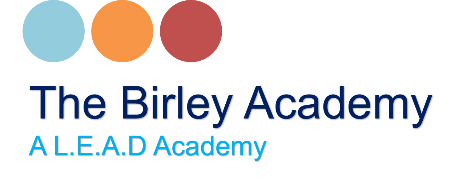 Y9 options information – Triple science
Triple science is allowing students to study biology, chemistry and physics as separate subjects. 
This leads to three distinct GCSE awards. 
This is compared to the compulsory double science, which awards students two GCSEs for studying the three sciences.
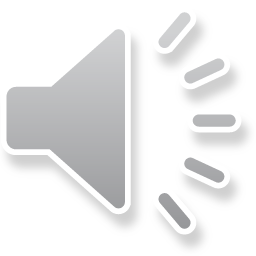 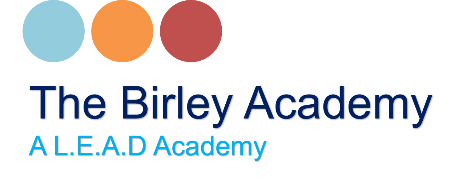 Y9 options information – examples
Example 3:
French
Music
DT: Resistant Materials
Example 2:
History
Religious Studies
Health and Social Care
Example 1:
Geography
History
Triple Science
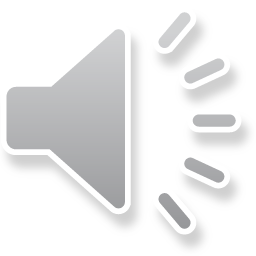 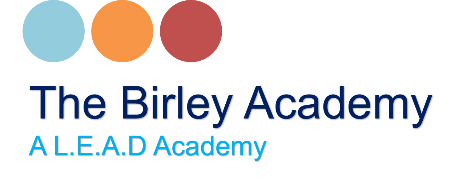 Y9 options information – How will they choose?
In previous years, students have completed their option choices on paper and handed them in. 

This year, the options process will be completed online and at home. In January, during tutor-time, students will learn how to navigate and submit their options.
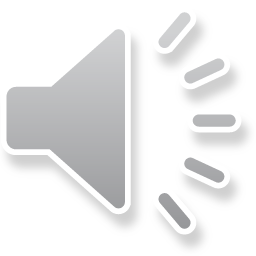 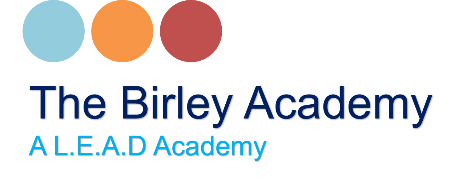 Y9 options information – What support is available?
Careers (in-school):
Students will be able to speak to their form-tutor, curriculum leaders and current KS4 students about their choices.
Drop-in and support sessions will be organised by the Progress Leader and the Leadership Team to ensure your child is well-informed about the options process.
Xello (online and at home):
During tutor-time, Y9 students will be provided with a login and training for Xello. 
Prior the tutor-time sessions, Y9 can access this using their school email address and date of birth as password (DD/MM/YYYY).
Xello is an online platform where students explore hundreds of career, college, and university options that match their interests.
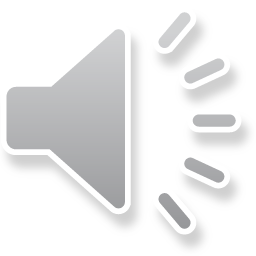 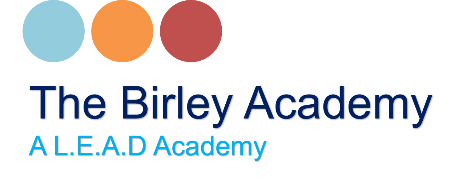 Y9 options information – timeline
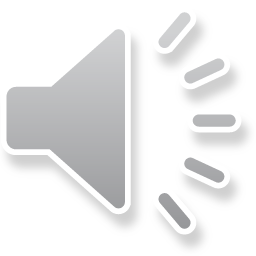 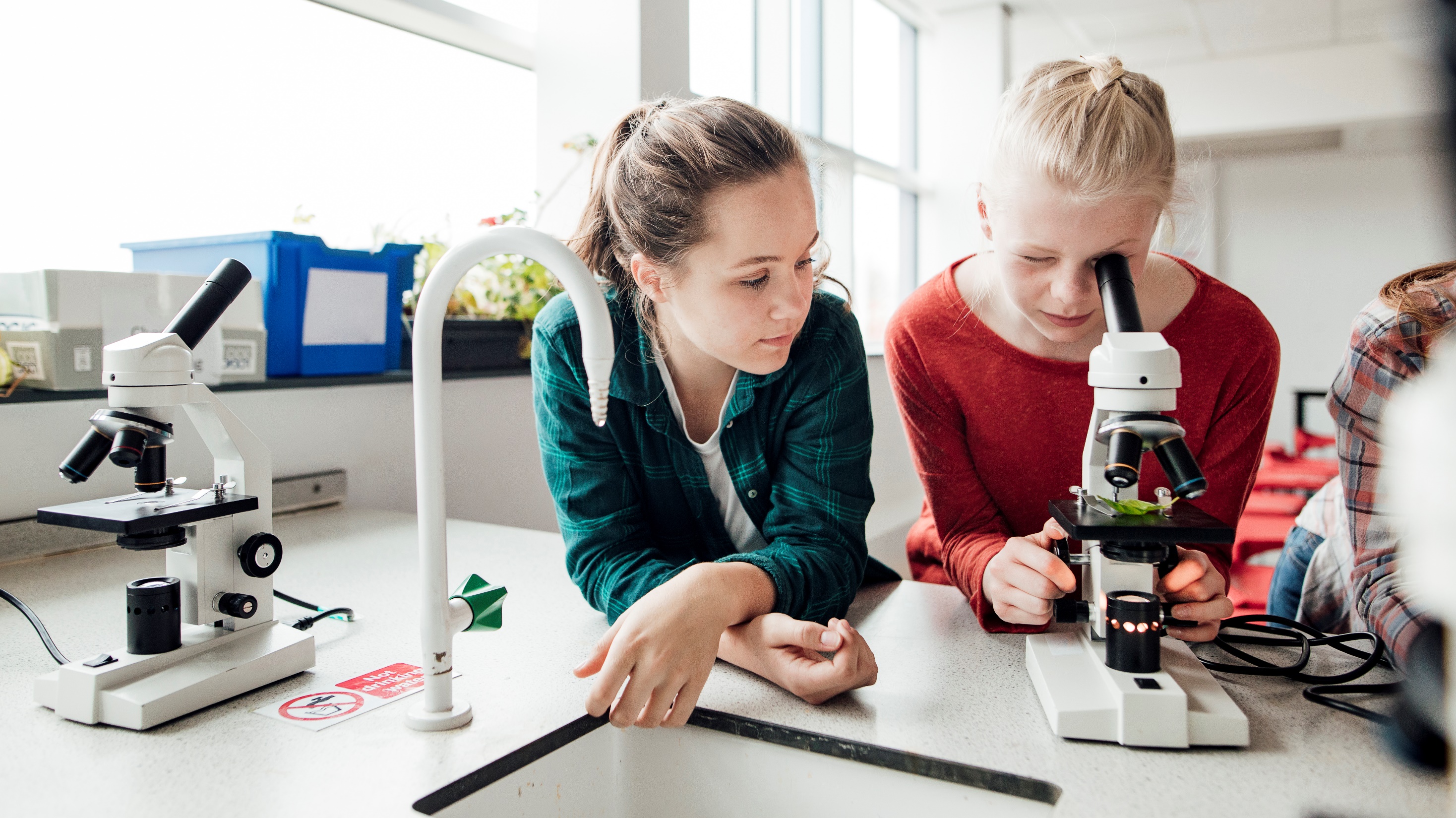 Thank You
Please contact Matthew Hunt (Y9 Progress Leader) for more information relating to this presentation.

matthewhunt@birleysecondaryacademy.co.uk
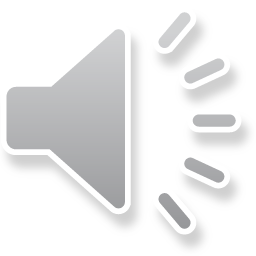